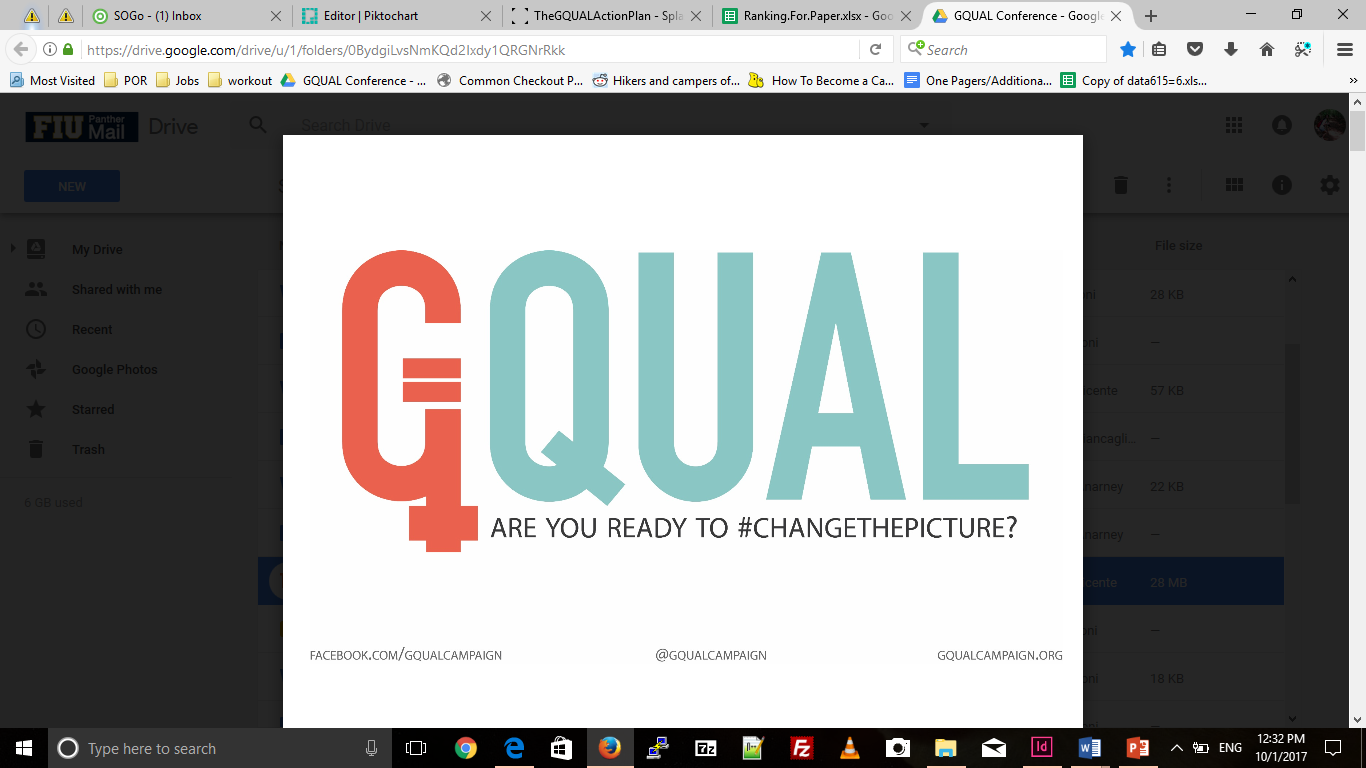 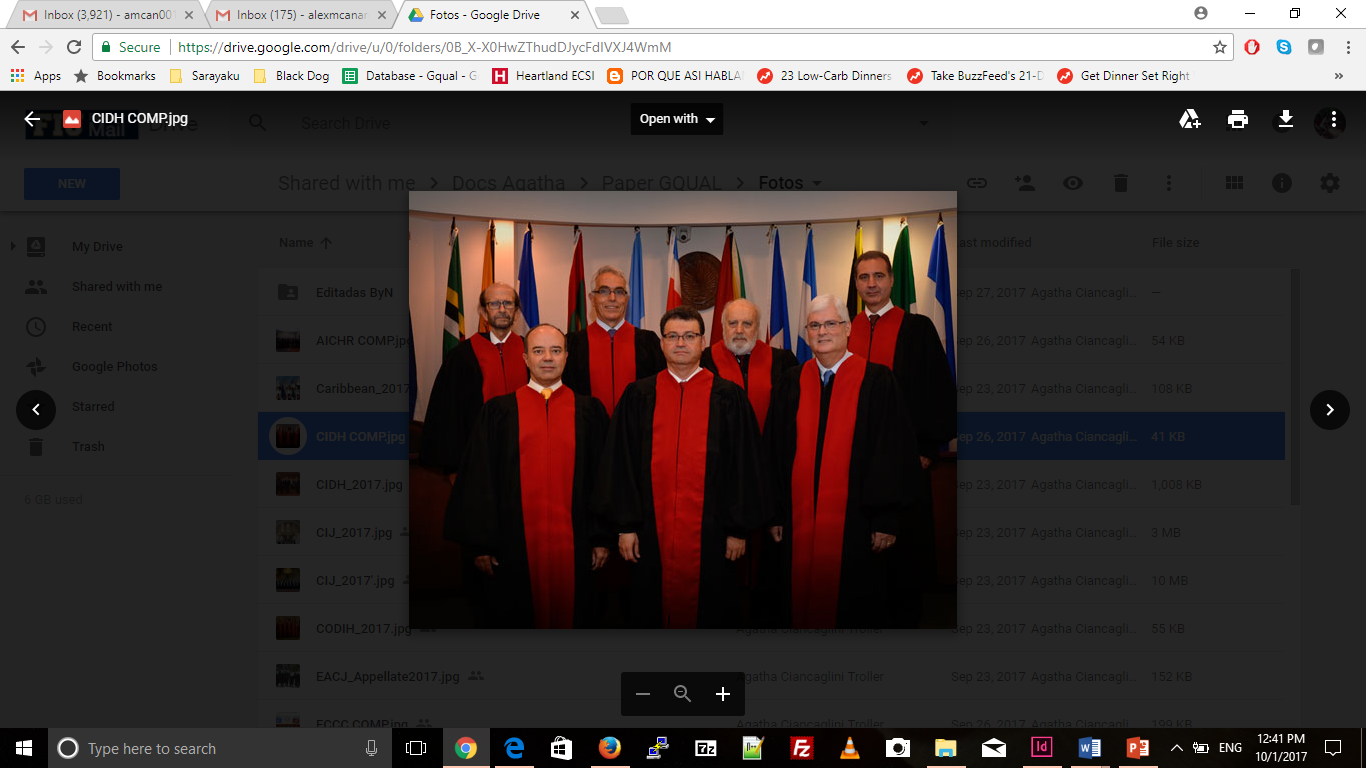 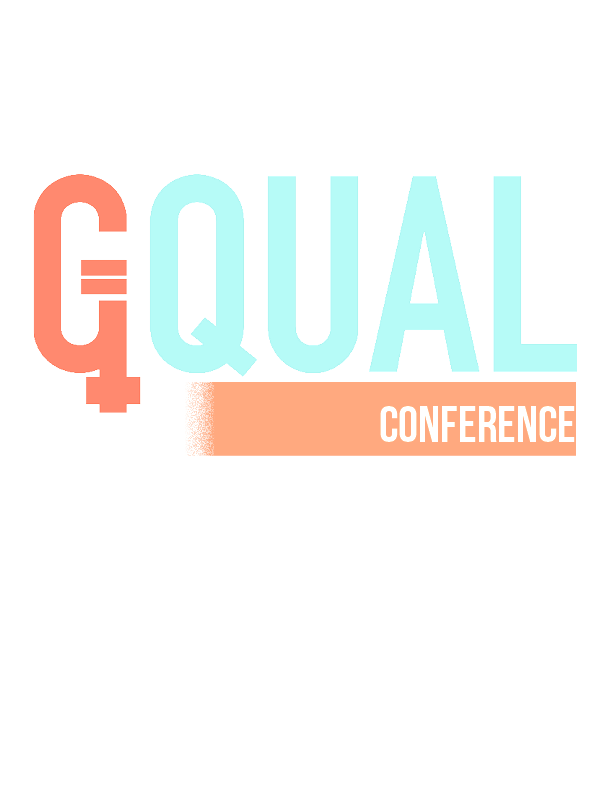 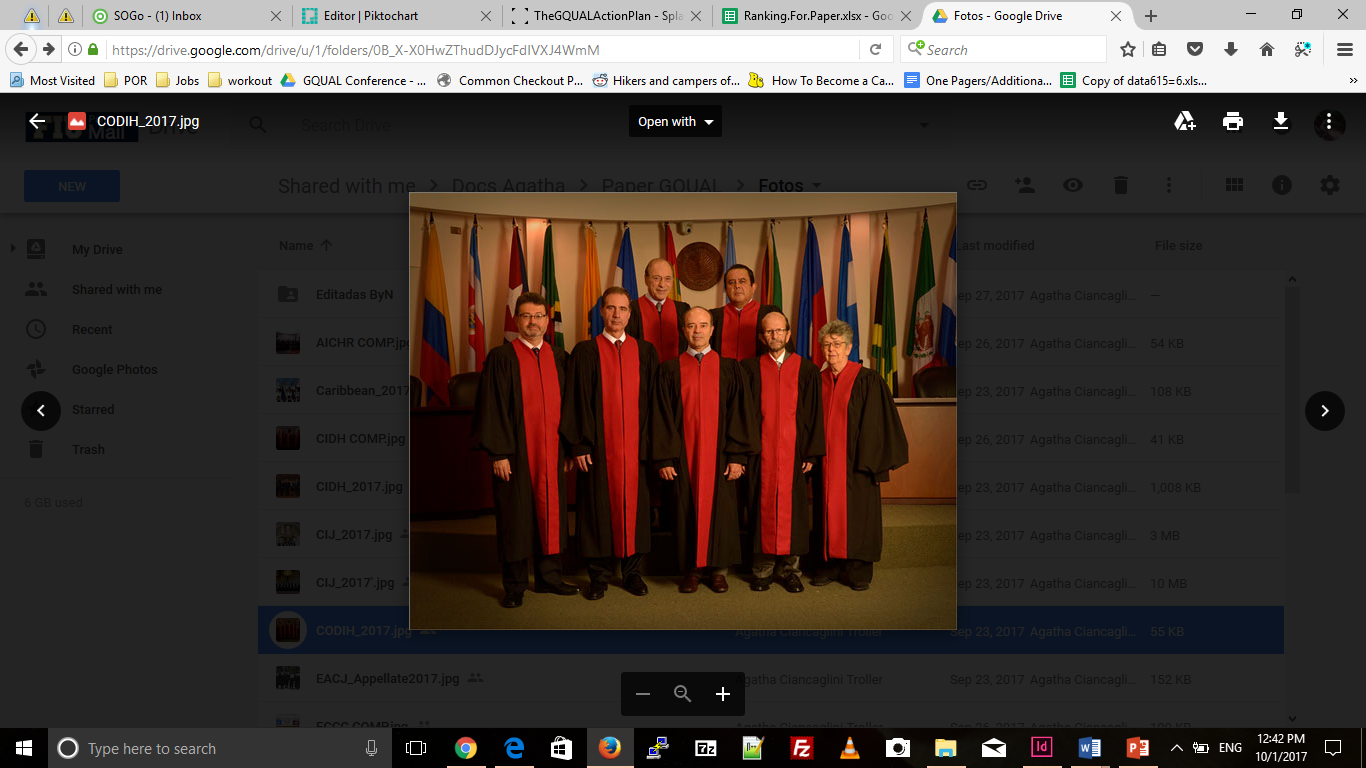 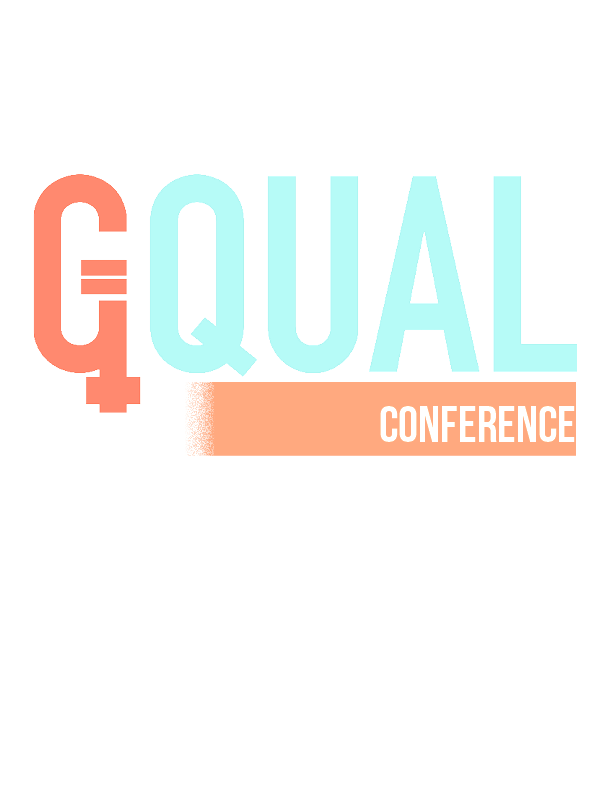 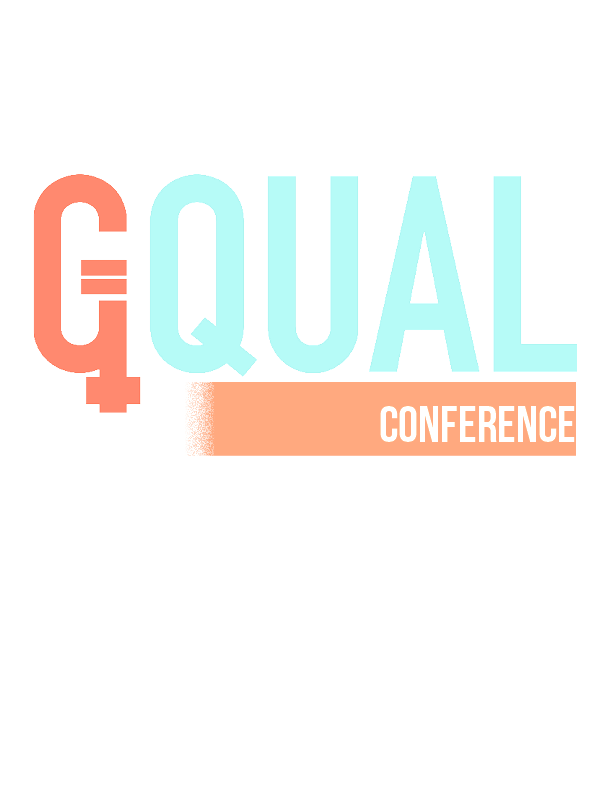 GQUAL MONITORS
91 International Bodies
599 available positions
Women occupy 199 of these positions (or 33%)

HOWEVER
If we take out CEDAW, the U.N. Working Group on Discrimination against Women in Law and Practice, the ASEAN Commission on the Promotion on the Rights of Women and Children, and the Committee on the Rights of the Child the number drops to 24%
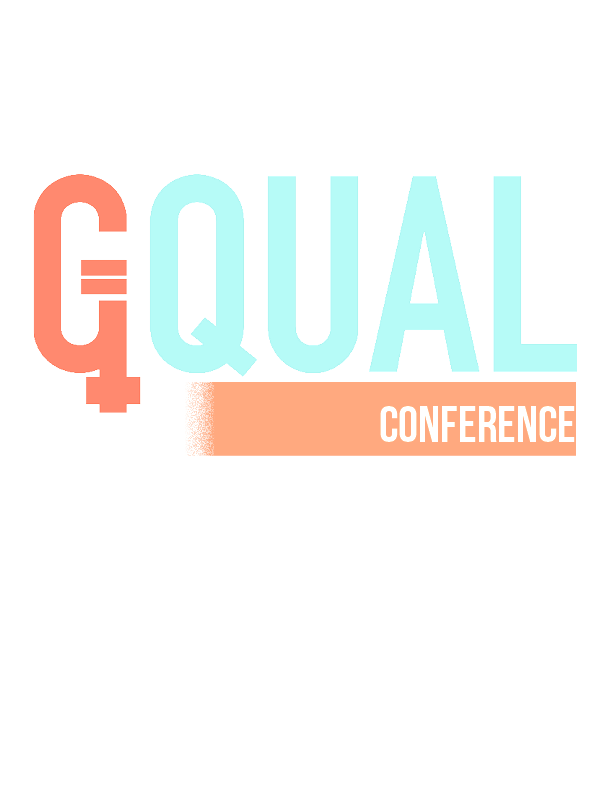 CURRENT COMPOSITION
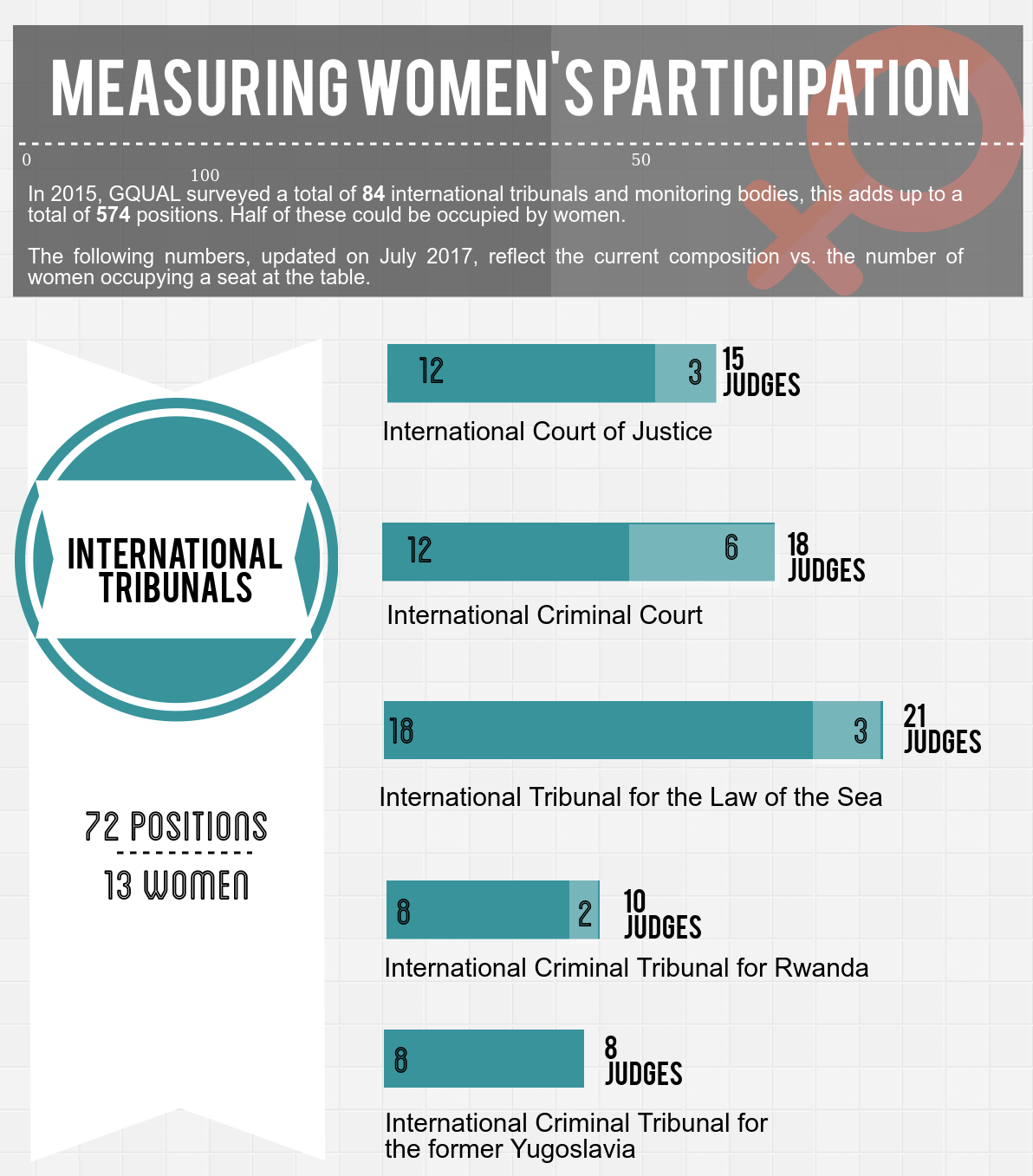 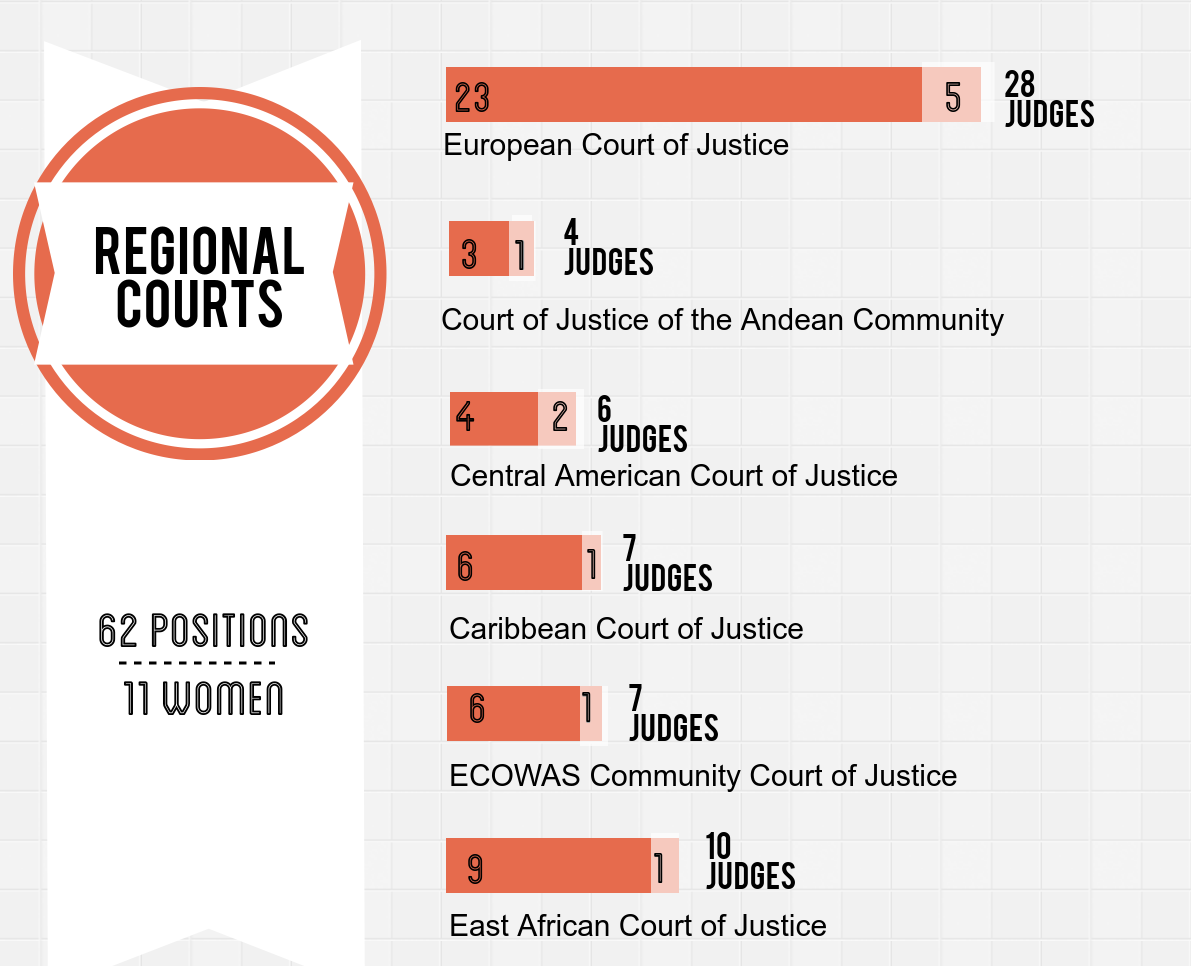 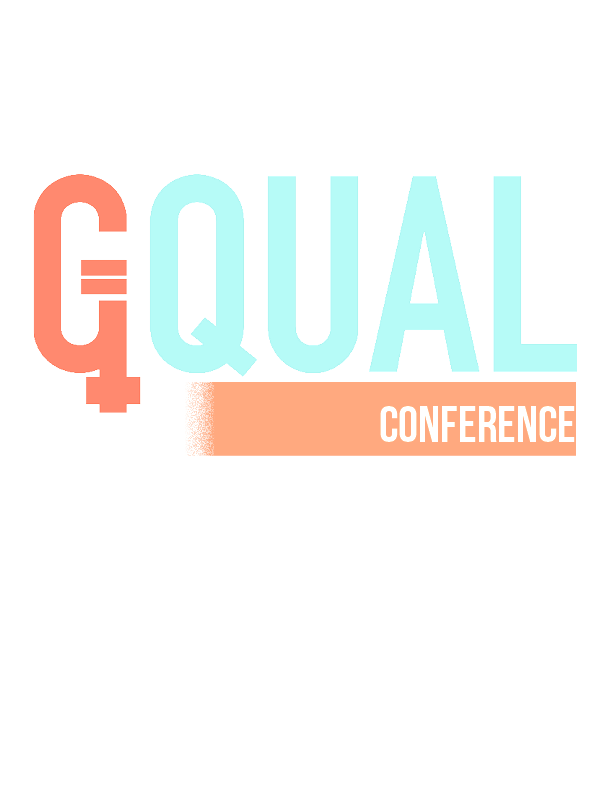 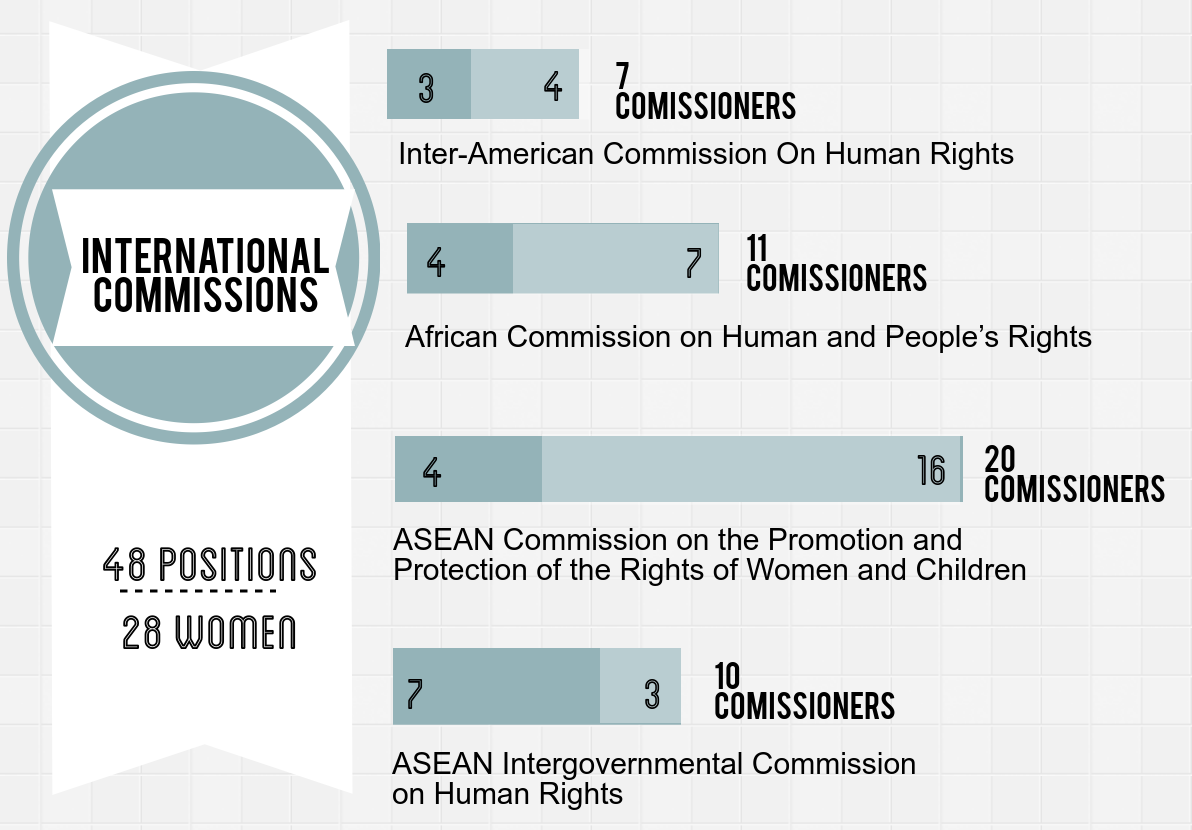 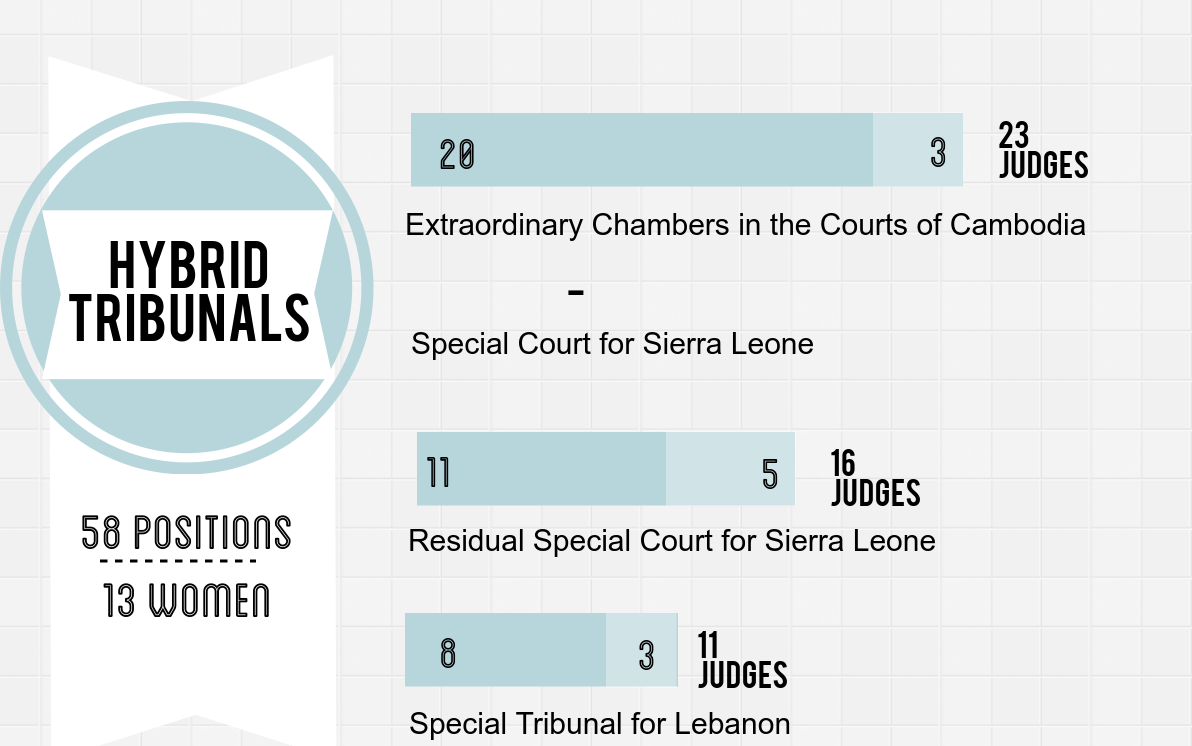 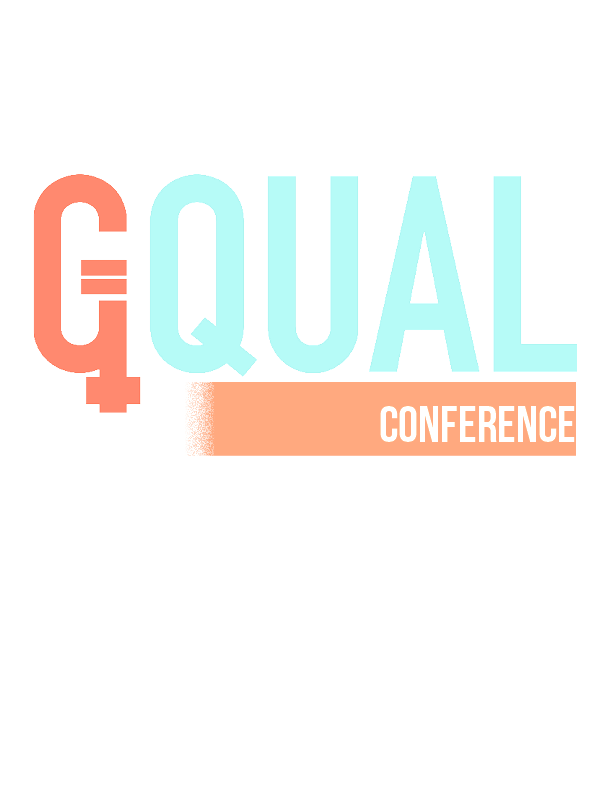 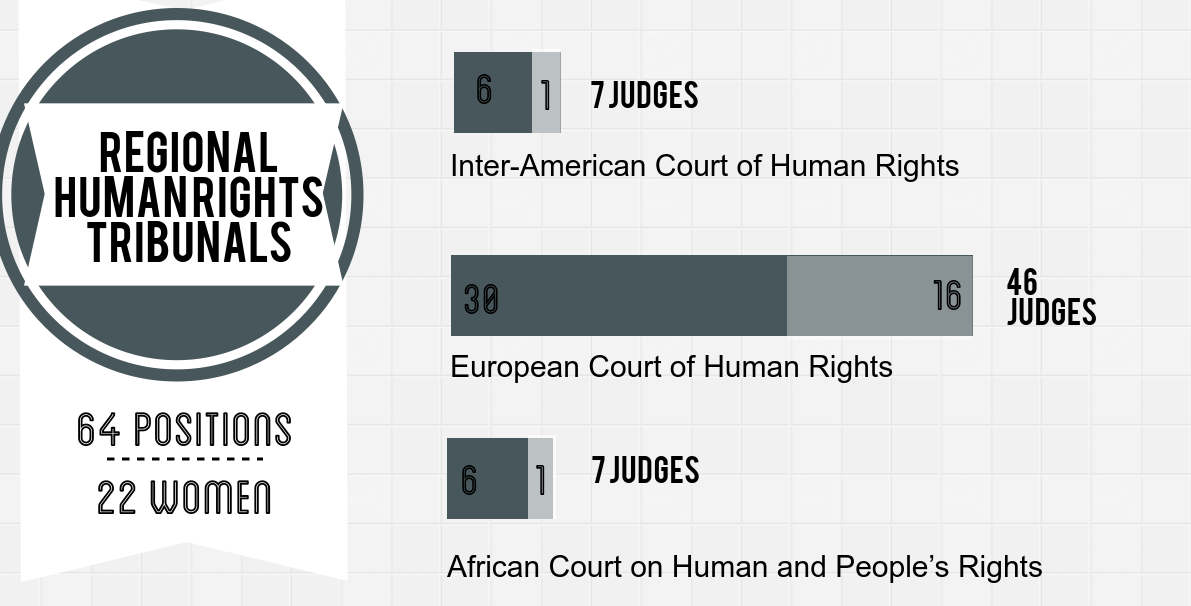 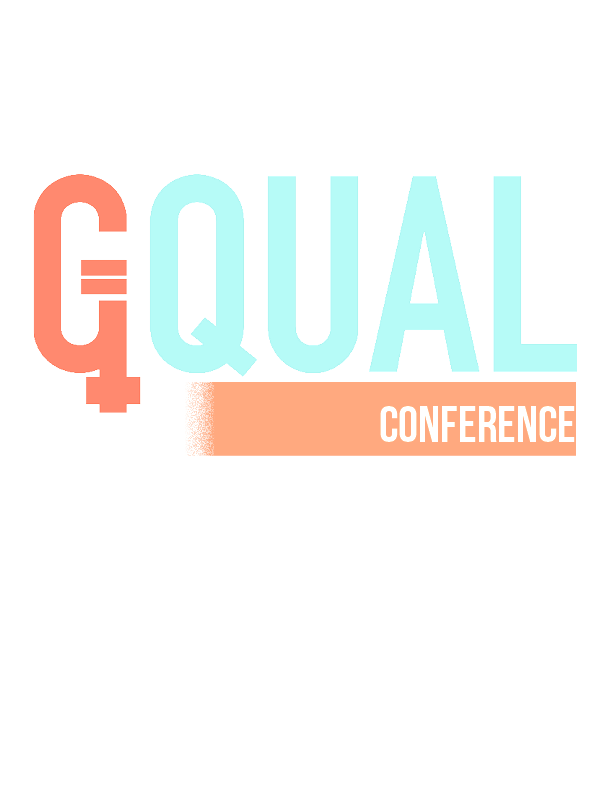 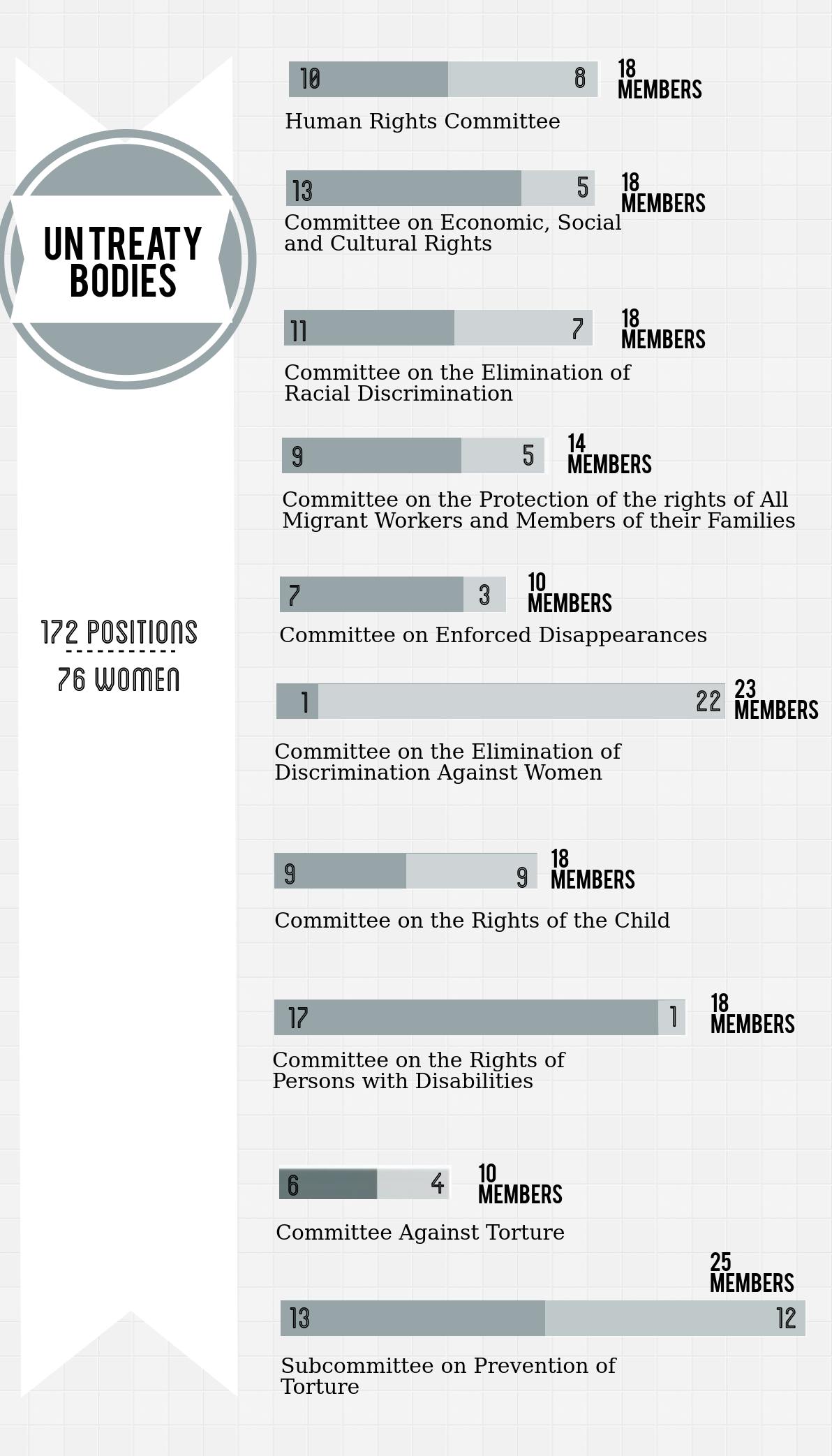 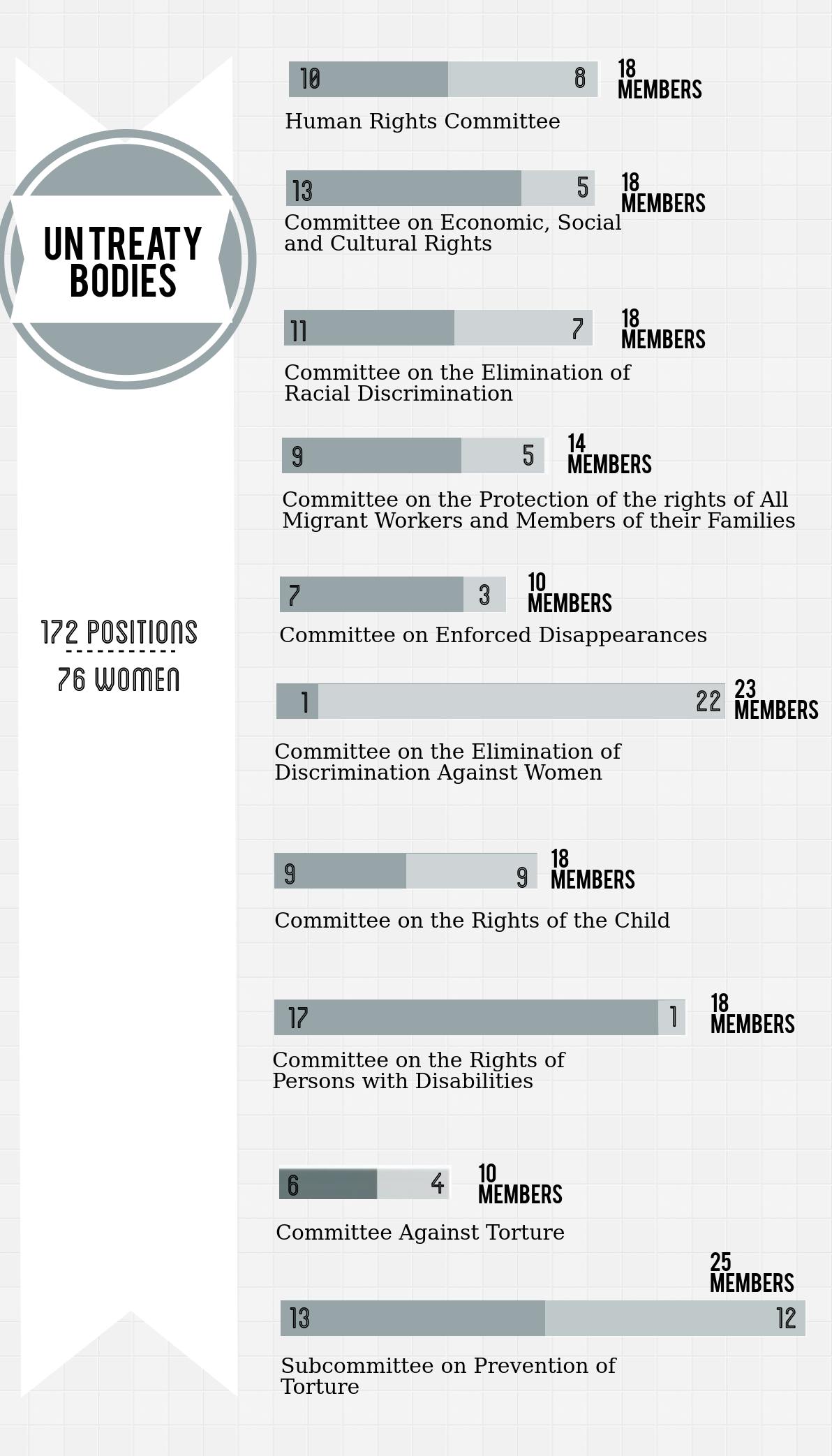 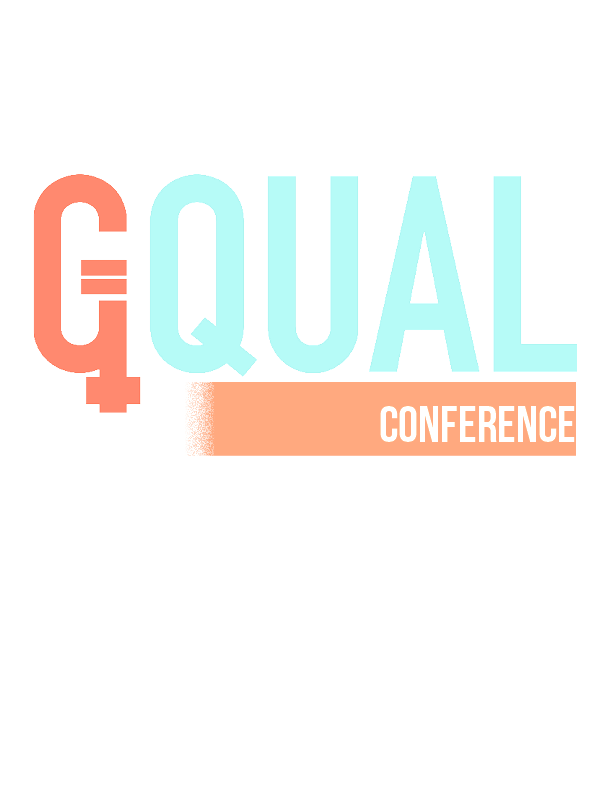 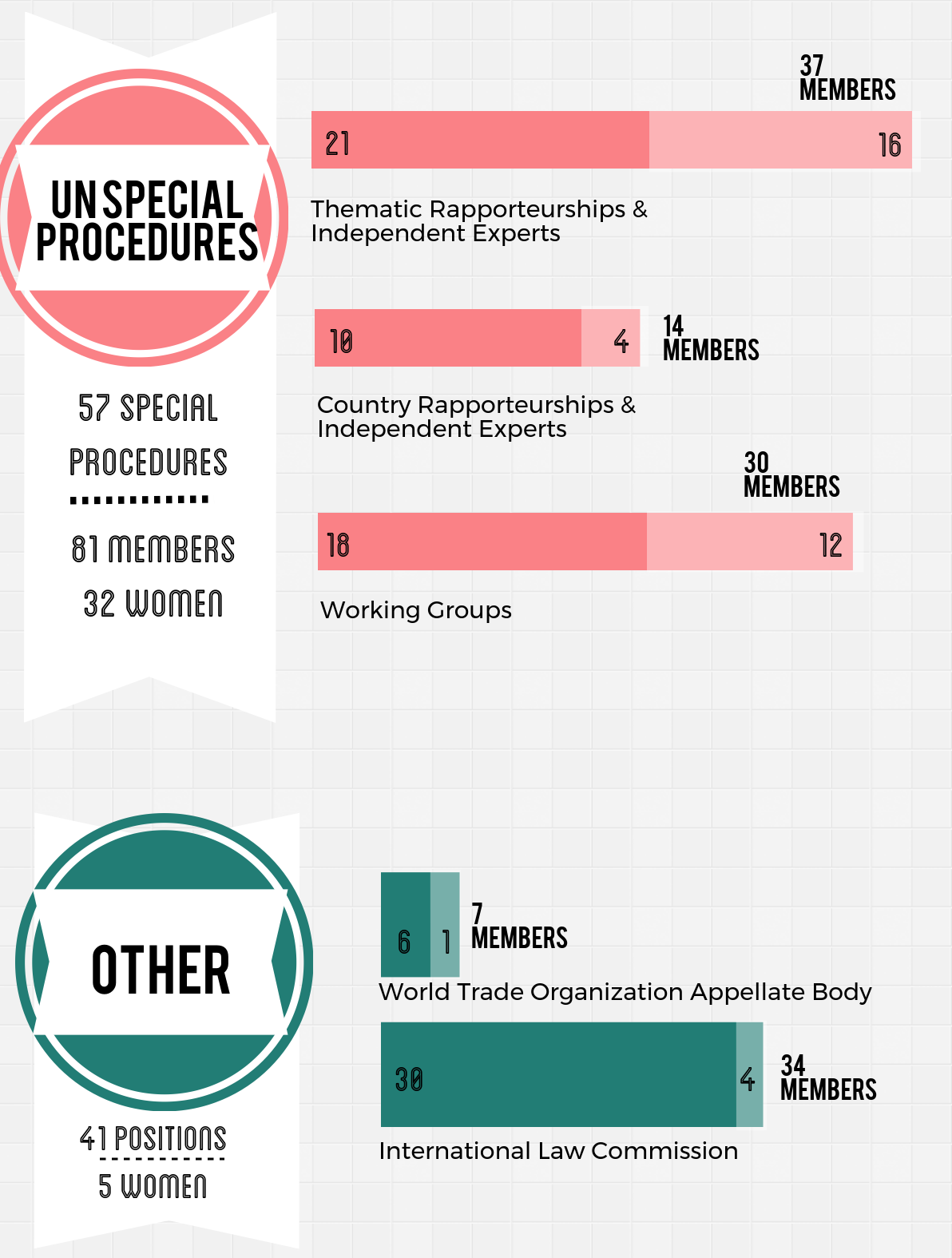 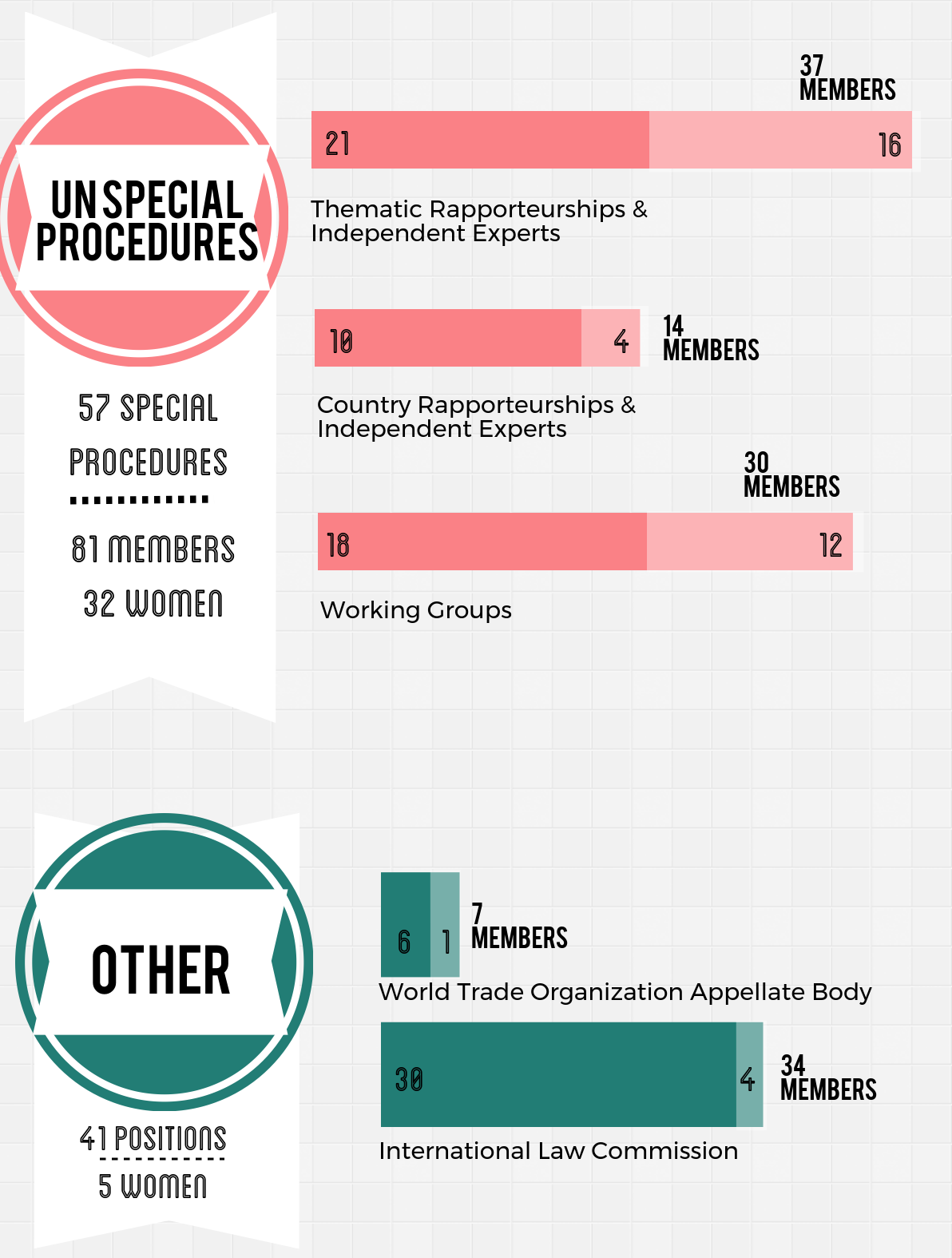 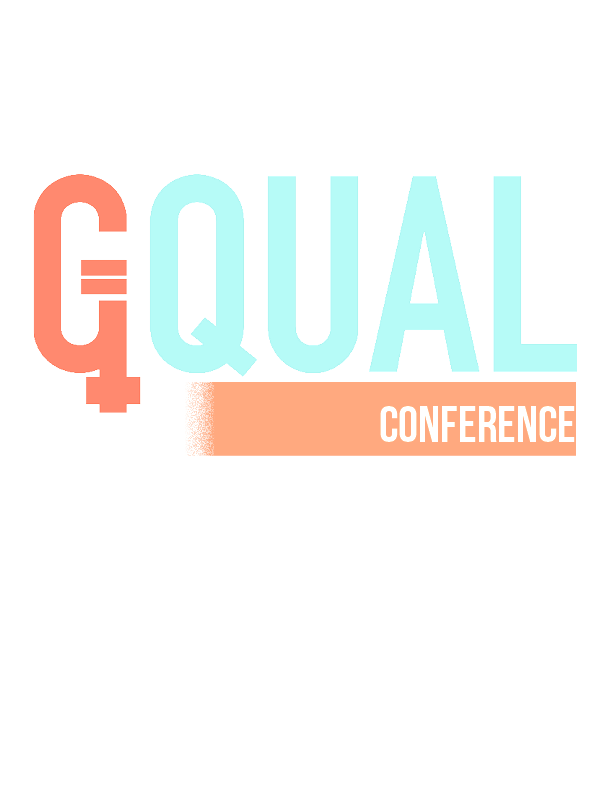 National Data
193 countries in the world
134 have nationals occupying seats in bodies monitored by GQUAL
59 don’t
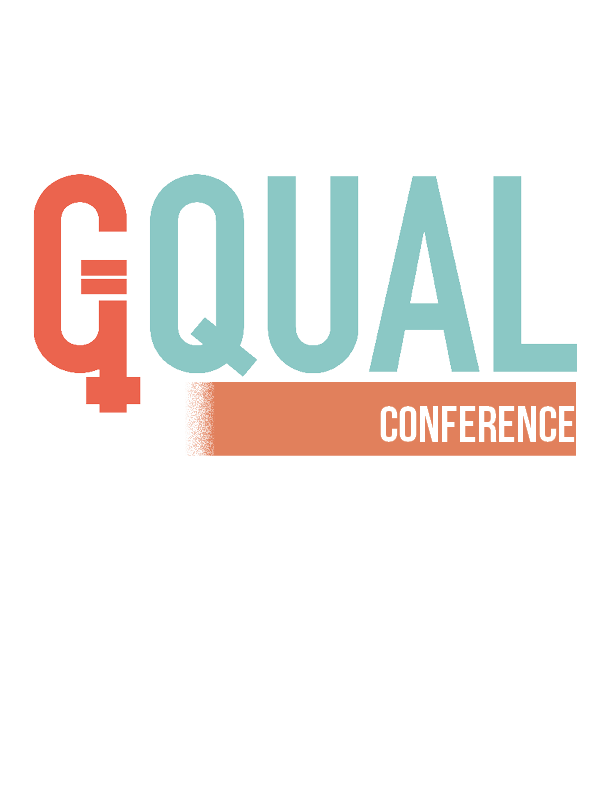 THE GQUAL RANKING
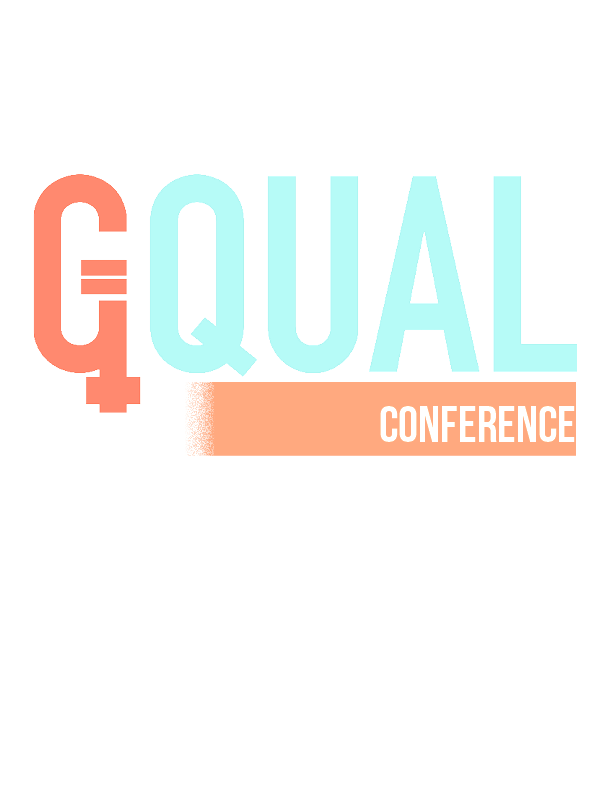 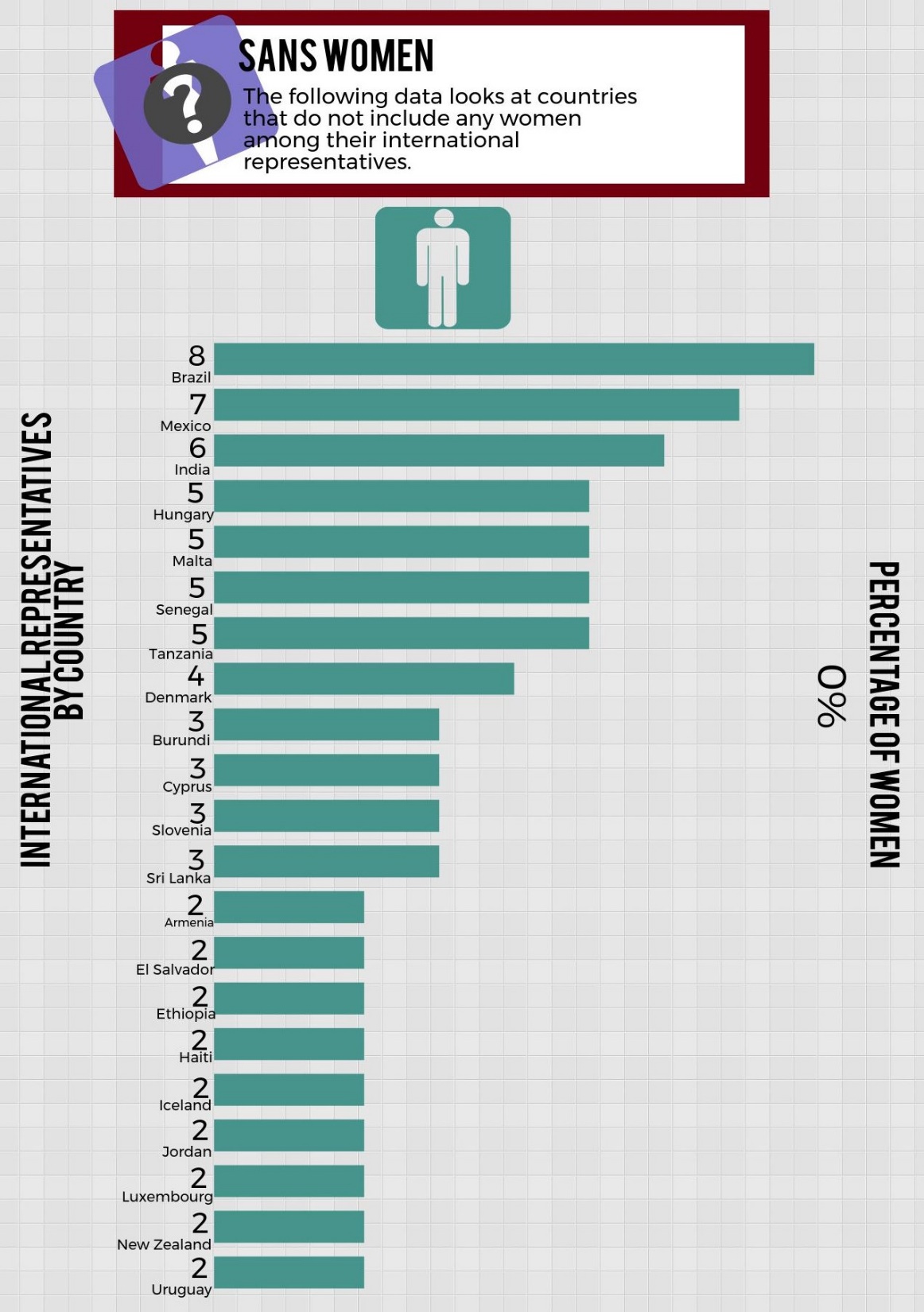 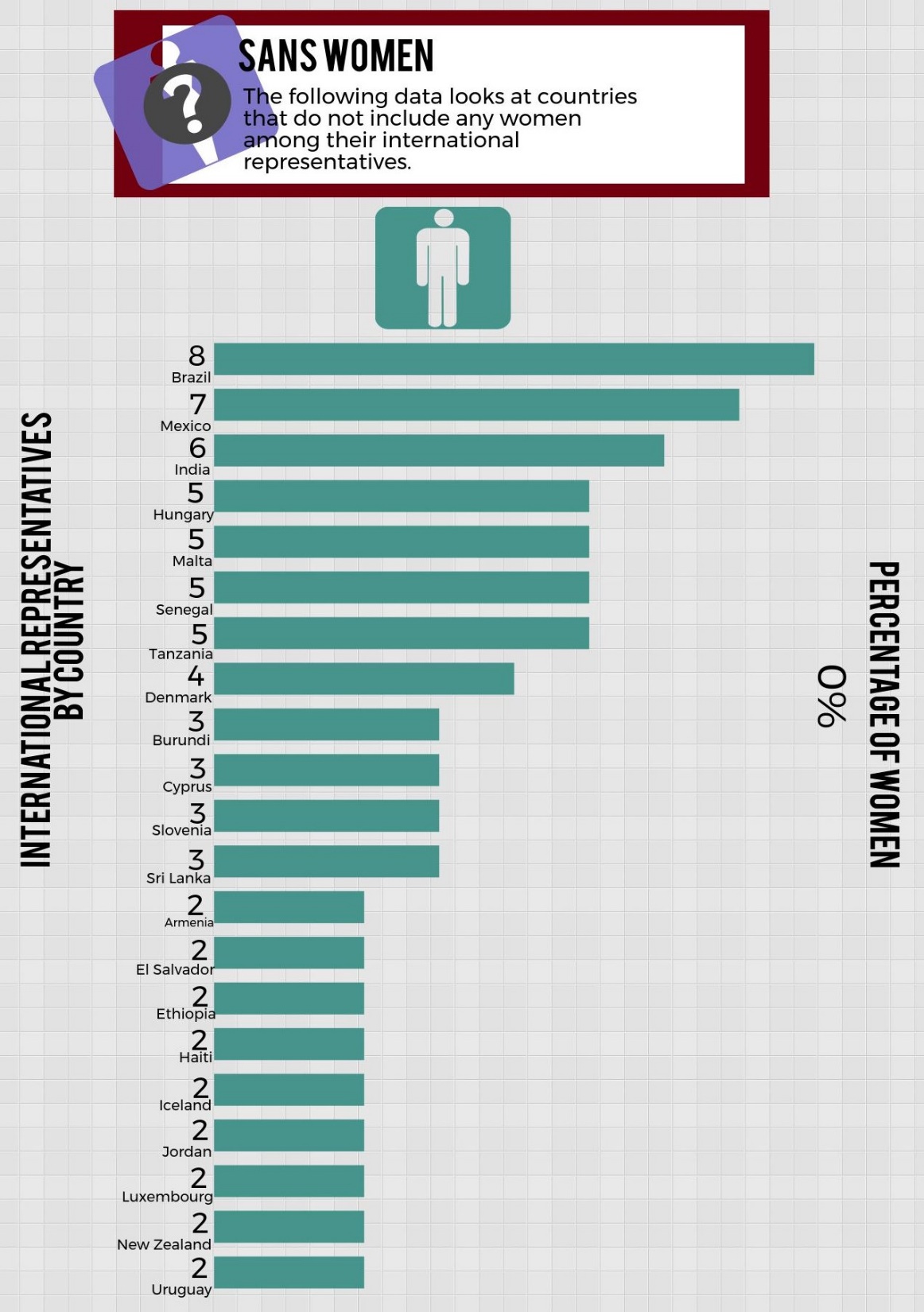 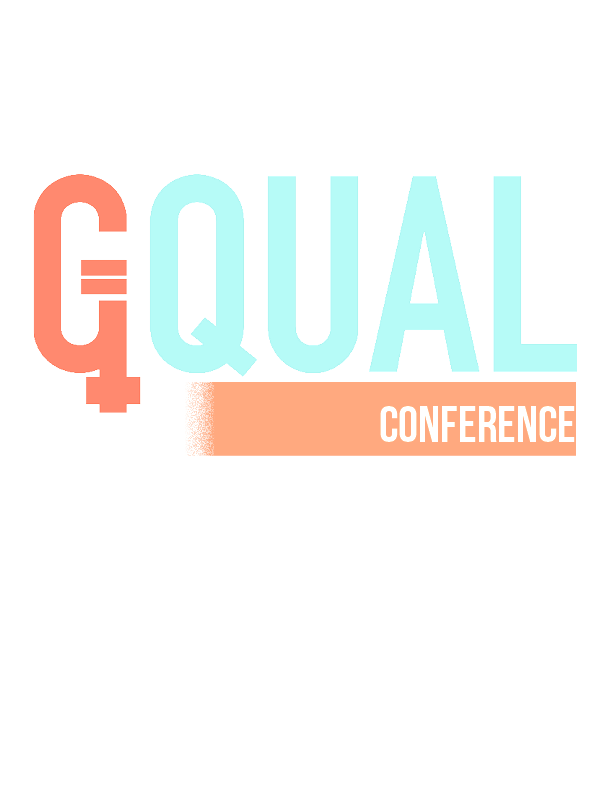 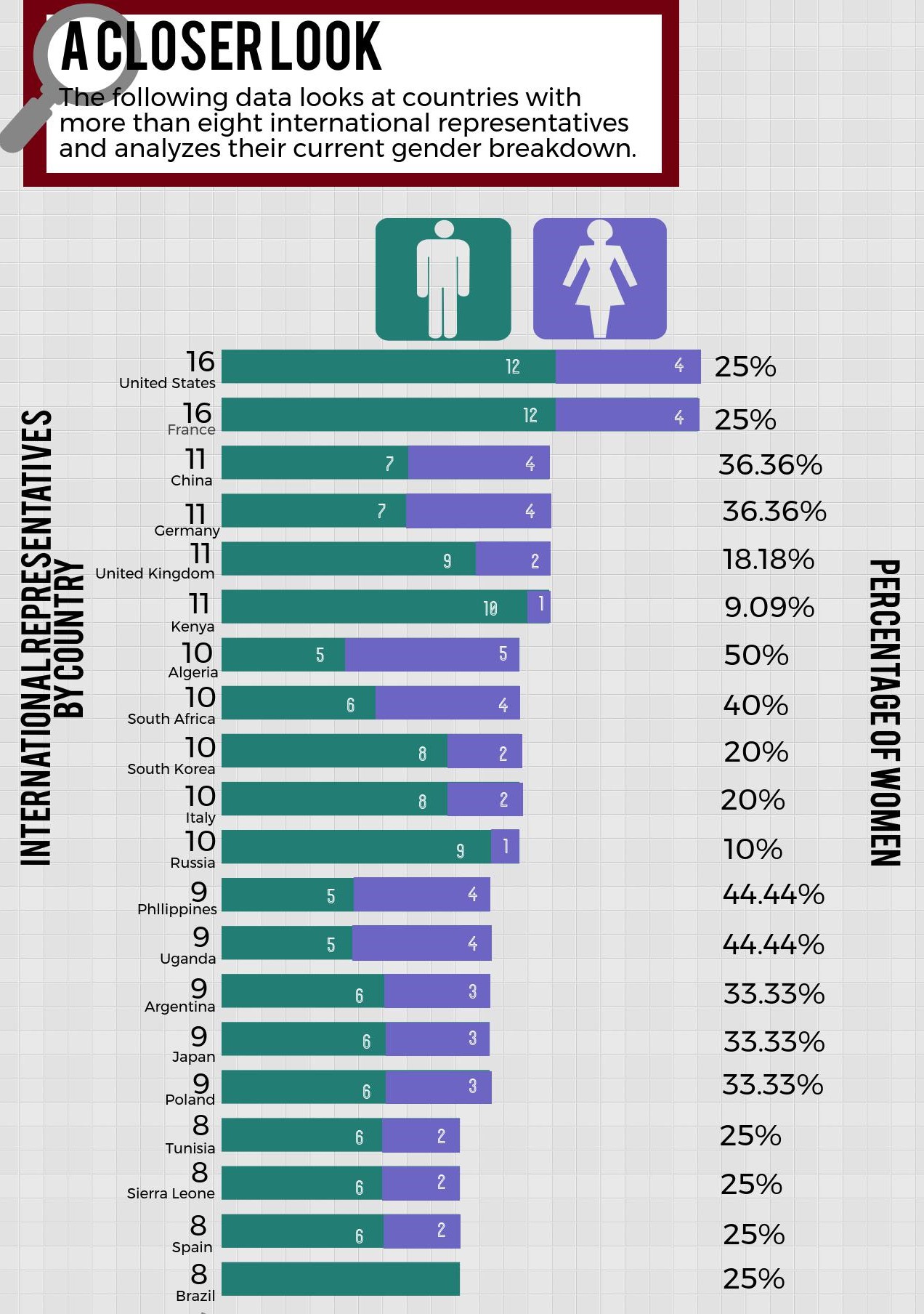 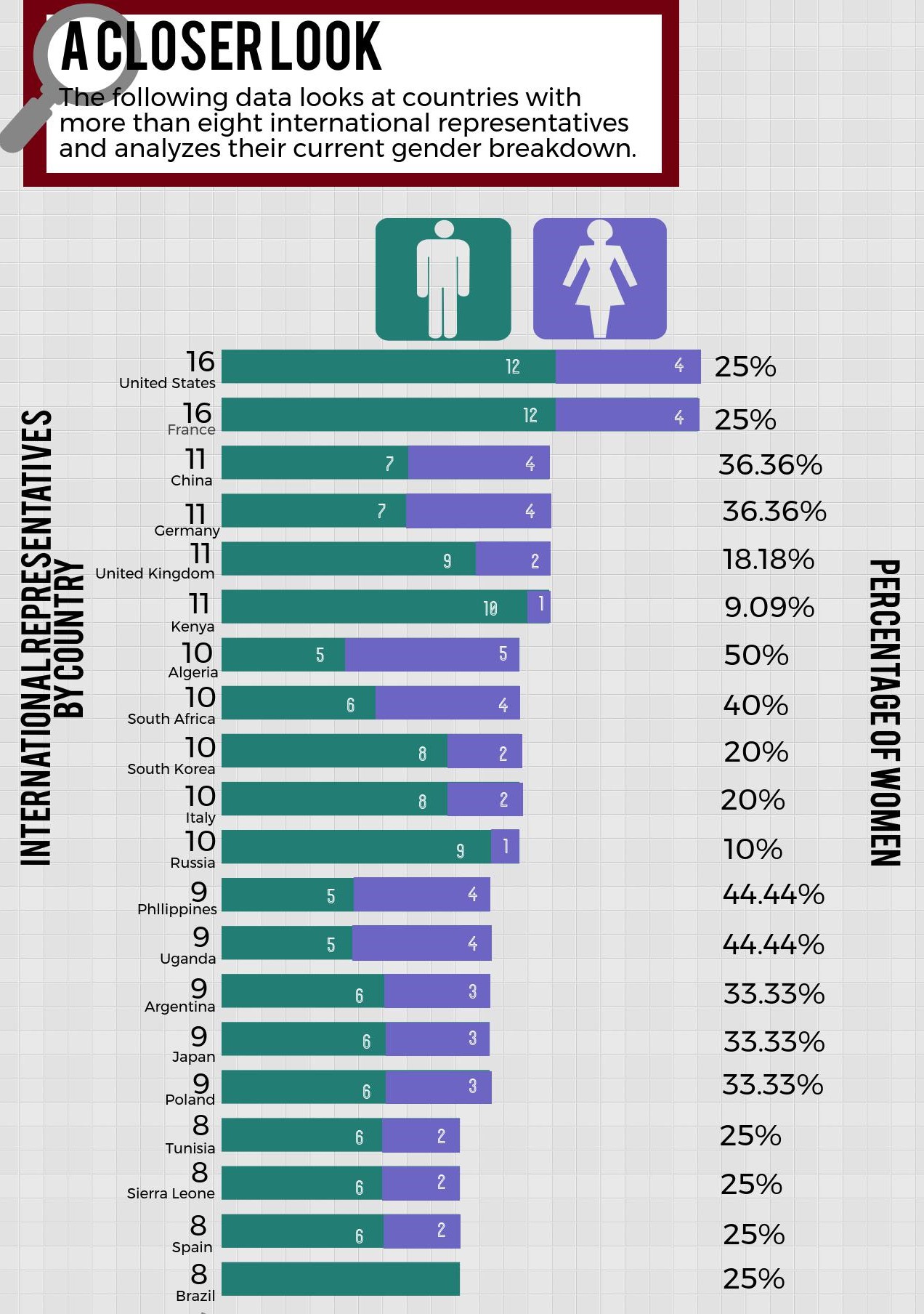 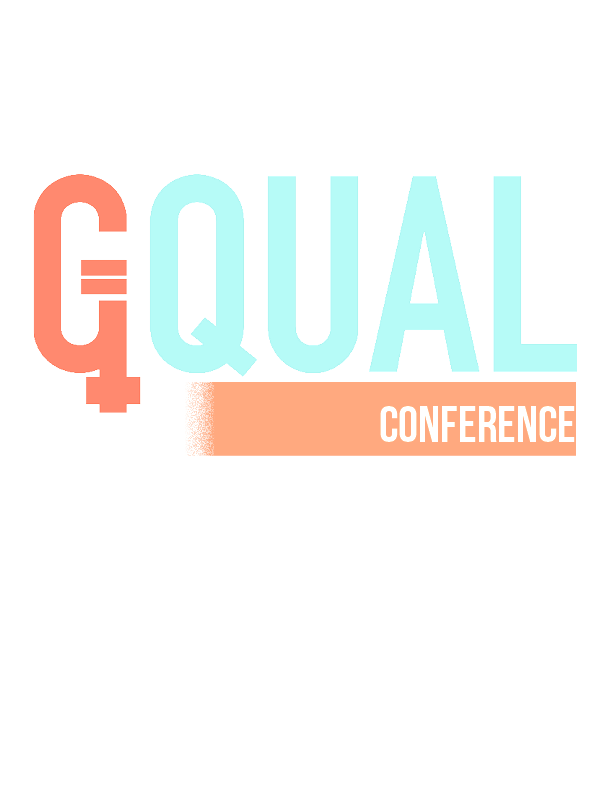 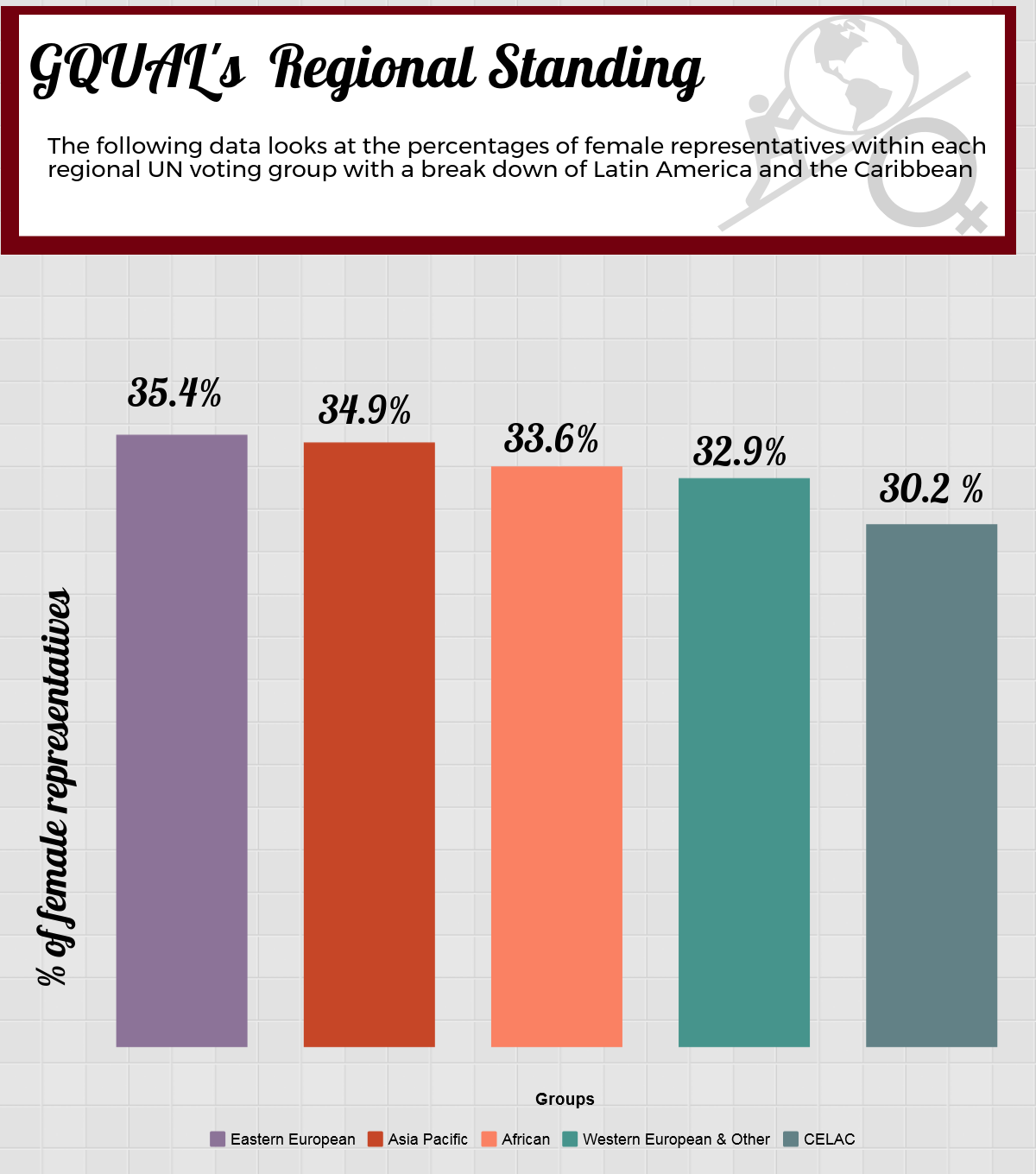 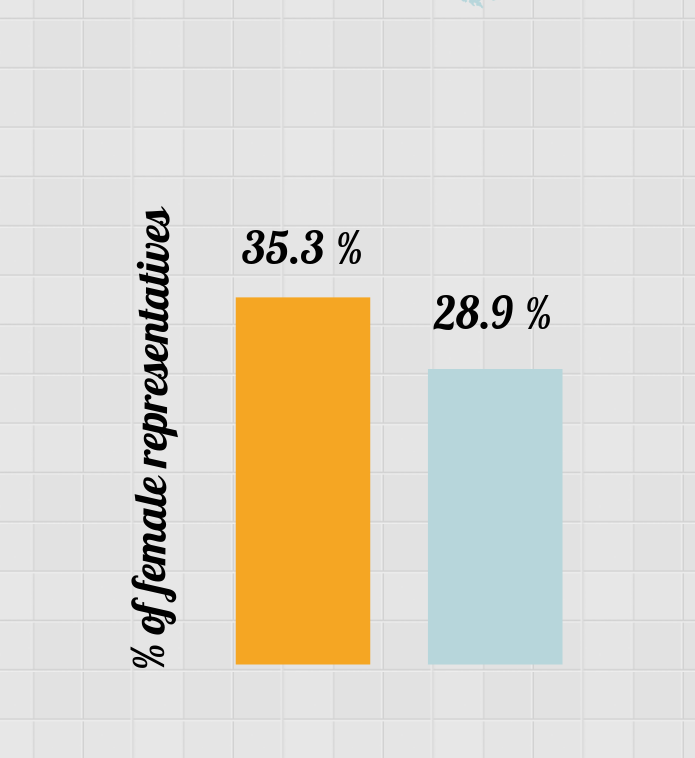 Caribbean
Latin America
Western European & Other
CELAC
Eastern Europe
Africa
Asia Pacific
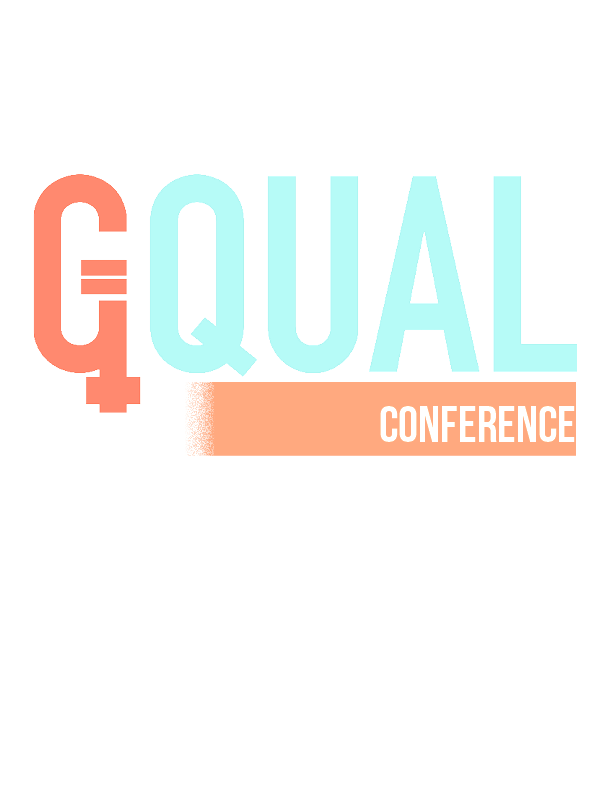 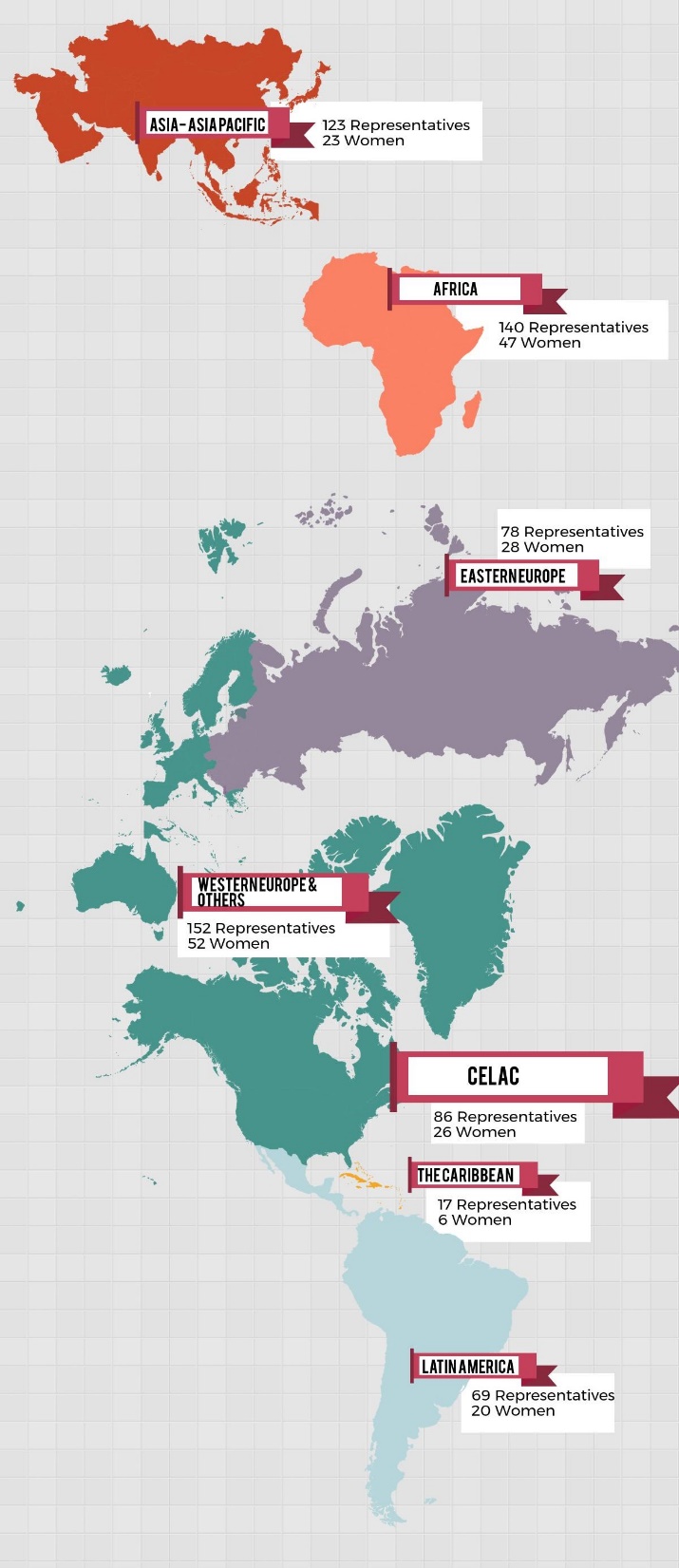 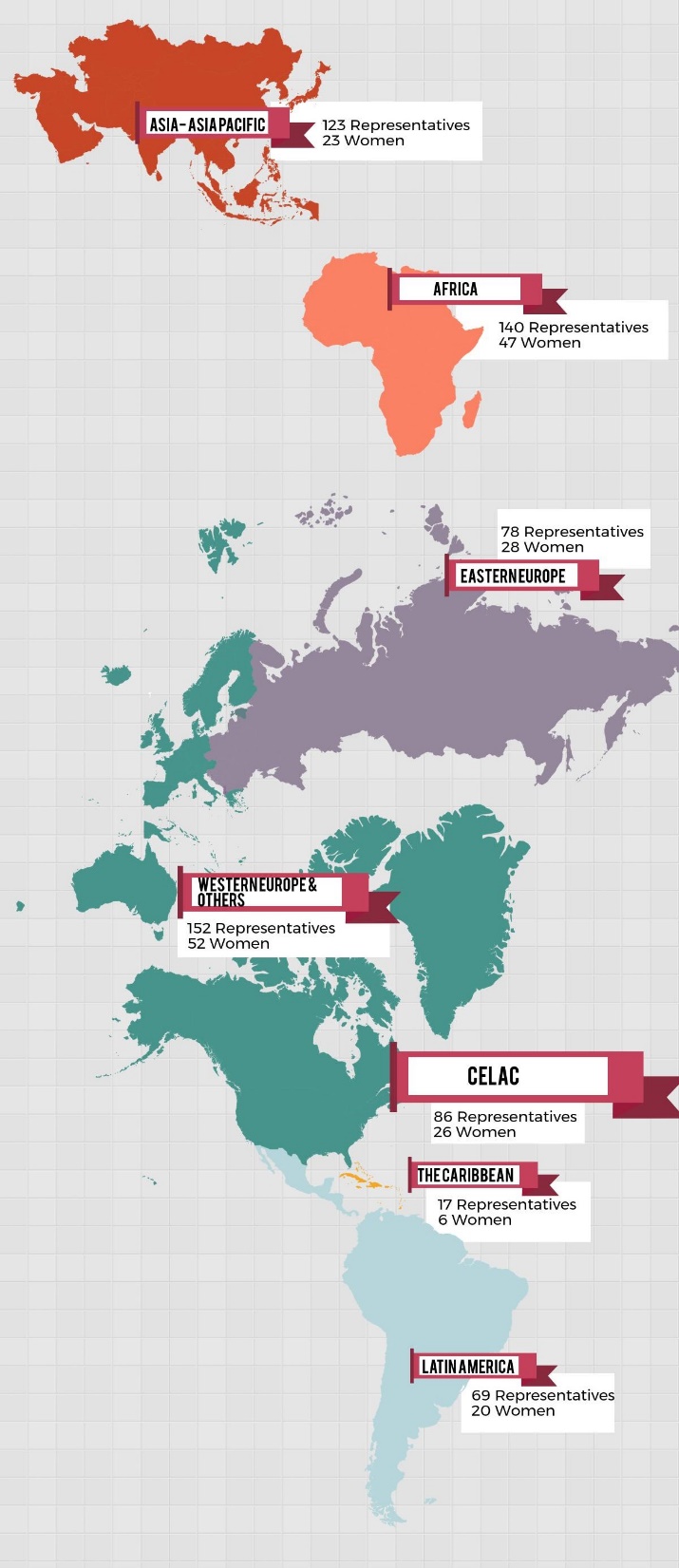 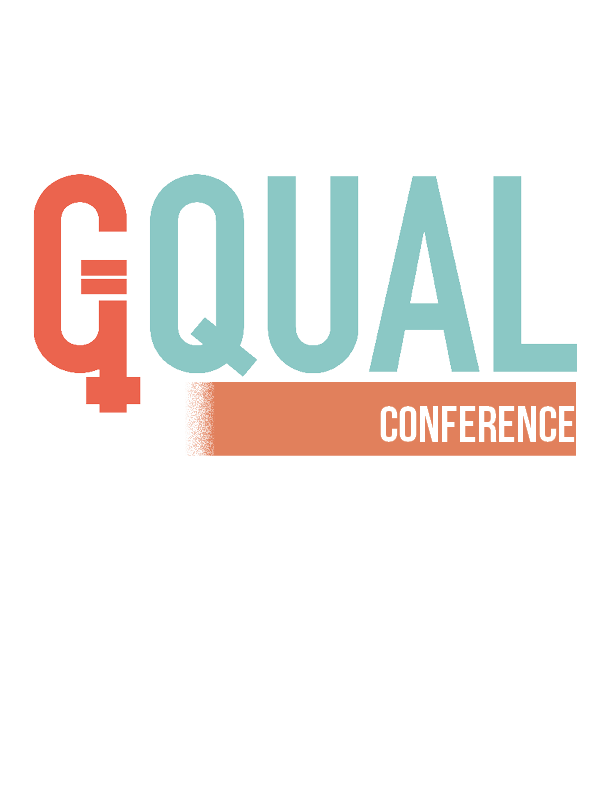